Warning: Some material in this presentation may be too graphic for some people.
Chapter 10:
Bloodstain
Pattern Analysis
STL 175 – ForensicsProfessor Mastromarco
Bloodstain Science
Dexter–Blood Spatter Expert or Serial Killer?
2
Blood Spatter Terms
Spatter – Bloodstains created from the application of   force to the area where the blood originated.
Origin/Source – The place from where the blood spatter came from.
Angle of Impact – The angle at which a blood droplet strikes a surface.
Parent Drop – The droplet from which a satellite spatter originates.
Satellite Spatters – Small drops of blood that break of from the parent spatter when the blood droplet hits a surface.
Spines – The pointed edges of a stain that radiate out form the spatter; can help determine the direction from which the blood traveled.
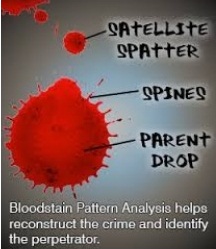 Blood drop
4
History General Bloodstain Features
Bloodstain patterns deposited on floors, walls, bedding, and other relevant objects can provide valuable insights into events that occurred during the commission of a violent crime. 

The crime scene investigator 
must remember that the 
location, distribution, and 
appearance of bloodstains
and spatters may be useful for 
interpreting and reconstructing 
the events that produced the 
bleeding.
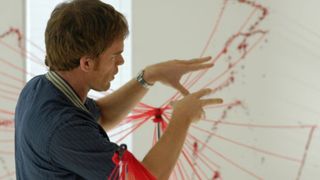 General Bloodstain Features
Bloodstain pattern interpretation may uncover:
The direction from which blood originated
The angle at which a blood droplet struck a surface 
The location or position of a victim at the time a bloody wound was inflicted
The movement of a bleeding individual at the crime scene
The approximate number of blows that struck a bleeding victim
The approximate location of an individual delivering blows that produced a bloodstain pattern
In some cases we can tell if the assailant is left or right handed
Effects of Surface Texture
Surface texture and the stain’s shape, size, and location must be considered when determining a bloodstain’s direction, dropping distance, and angle of impact.

Surface texture is of paramount importance. In general, the harder and less porous the surface, the less spatter results.
The effect of surface texture
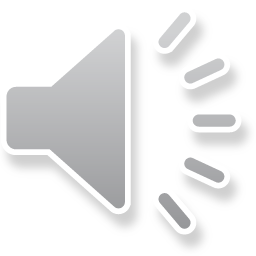 8
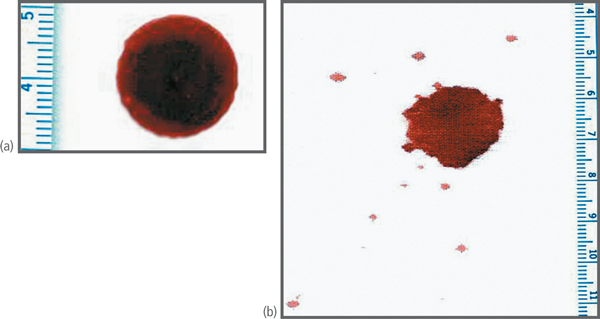 Directionality and Angle of Impact
The direction of travel of blood striking an object may be discerned because the pointed end of a bloodstain always faces its direction of travel.

The impact angle of blood on a flat surface can be determined by measuring the degree of circular distortion.  At right angles the blood drop is circular; as the angle decreases, the stain becomes elongated.

Mathematically, the angle of impact can be calculated by the equation and determining the inverse of Sine A:  
	
		     Width of blood stain
	Sin A  =  ------------------------------ 
                    Length of blood stain
Calculating Impact Angle
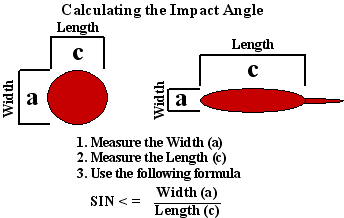 Impact Bloodstain Spatter Patterns
Impact spatter occurs when an object impacts a source of blood. 

Forward spatter is projected outward and away from the source. 

Back spatter, also known as blow-back spatter, is projected backward from the source.
Classifying Impact Spatter
Using droplet size to classify impact patterns by velocity gives investigators insight into the general nature of a crime but cannot illuminate the specific events that produced the spatter pattern. 

Low Velocity Spatter: drops with diameters of 4 mm or more normally produced by an applied force of up to 5 ft/sec.

Medium Velocity Spatter: drops with diameters from 1-4 mm with an applied force of 5 to 25 ft/sec.

High Velocity Spatter: drops with diameters of less than 1mm from an applied force of 100 ft/sec or faster.
Classifying Impact Spatter
The classifications of impact spatter as low, medium, and high velocity cannot illuminate the specific events that produced the stain size pattern. 
In general, one should use stain size categories very cautiously and for descriptive purposes only in evaluating impact spatter patterns.
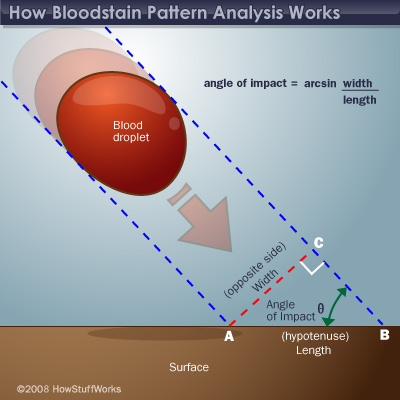 Area of Convergence
The area of convergence is the point on a two-dimensional plane from which the drops in an impact pattern originated. This can be established by drawing straight lines through the long axis of several individual bloodstains, following the line of their tails.
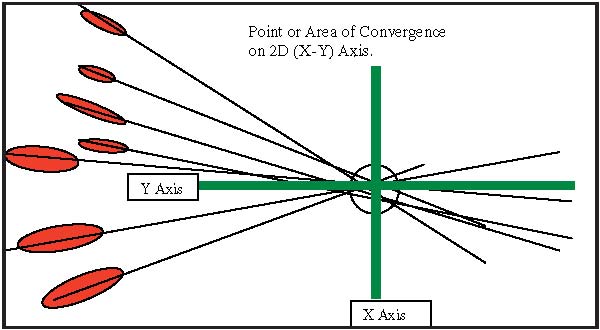 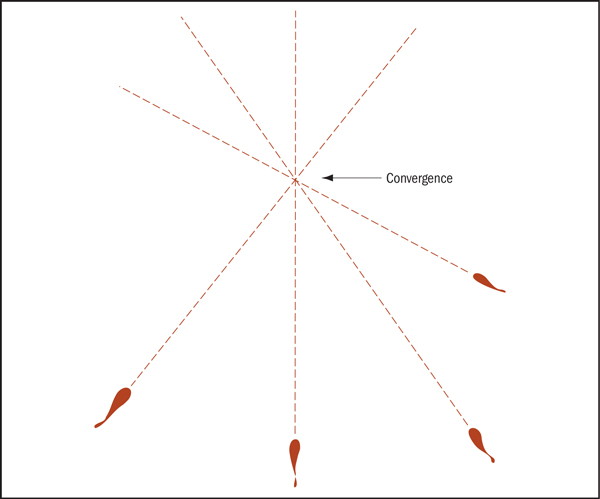 Area of Origin
The area of origin of an impact bloodstain pattern is the area in a three-dimensional space from which the blood was projected.

This will show the position of the victim or suspect in space when the stain-producing event took place. 

The string method is commonly used at a crime scene to approximate the position of the area of origin using found angles of impact of individual stains in the pattern.
Determining the Area of Origin
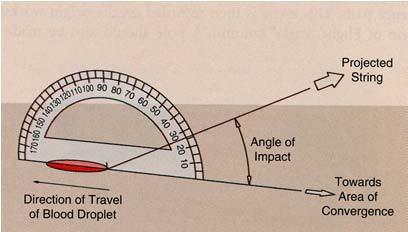 String Method
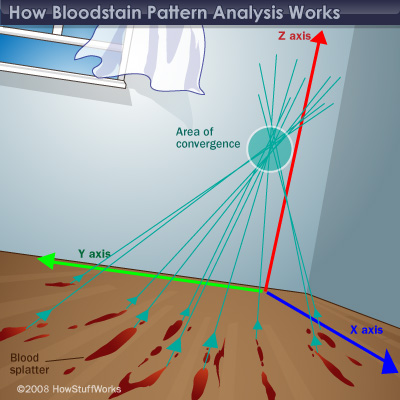 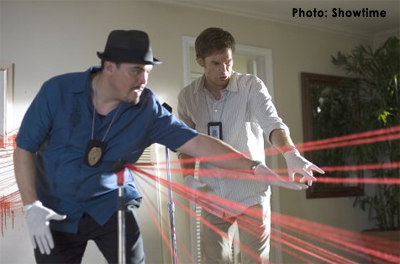 Gunshot Spatter or High Impact
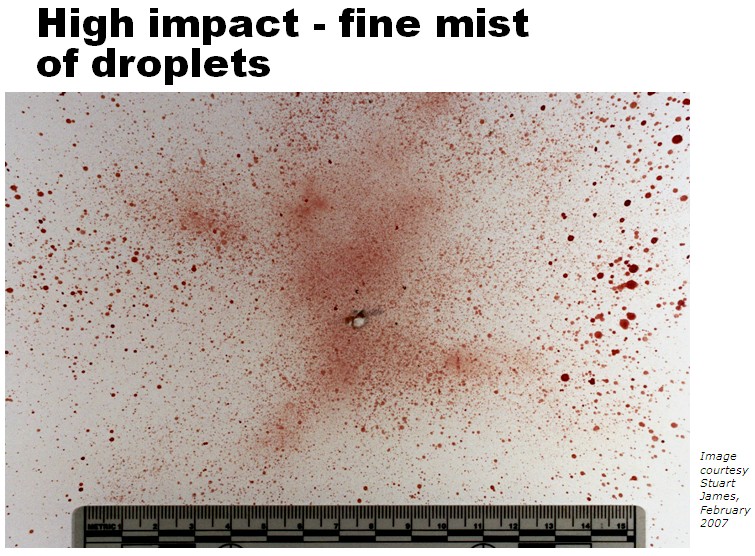 Gunshot spatter is fine forward spatter from an exit wound and back spatter from an entrance wound. However, the gunshot produces only back spatter if the bullet does not exit the body. 

Depending upon the distance from the victim that the gun was discharged, some back spatter may strike the gunman and enter the gun muzzle. This is called the drawback effect.
Cast-off Spatter
A cast-off pattern is created when a blood-covered object flings blood in an arc onto a nearby surface. 

This kind of pattern commonly produced by a bloody fist or weapon between delivering blows.

The features of the cast-off pattern are affected by the size of the object, the amount of blood, and the direction the object was moving.

By counting and pairing forward/backward patterns, one may determine the minimum number of blows delivered.
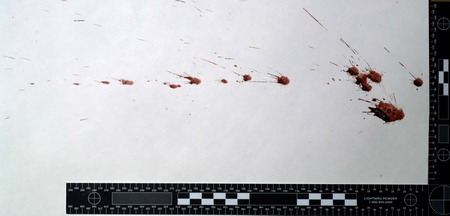 Arterial Spray Spatter
Arterial spray spatter is caused by an injury to the heart or a main artery and the pressure of the continuing pumping. 

The site of the initial injury to the artery can be found where the pattern begins with the biggest spurt. The trail away from this point shows the victim’s movement. 

The oxygenated blood spurting
    from the artery tends to be a 
    brighter red color.
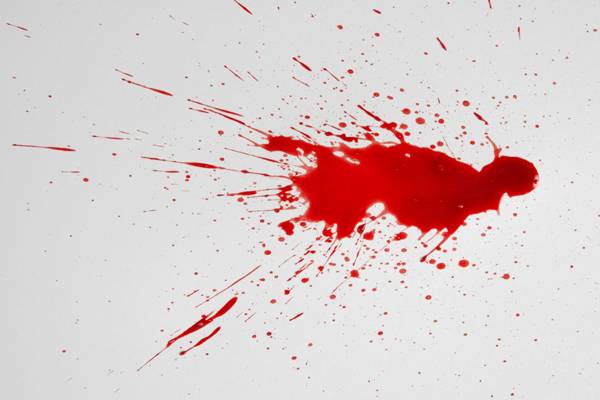 Expirated Blood Patterns
An expirated blood pattern is created by blood that is expelled from the mouth or nose from an internal injury.

The presence of bubbles of oxygen in the drying drops or a lighter color as a result of dilution by saliva can differentiate a pattern created by expirated blood.

The presence of expirated blood
     gives an important clue as to the 
     injuries suffered and the events 
     that took place at a crime scene.
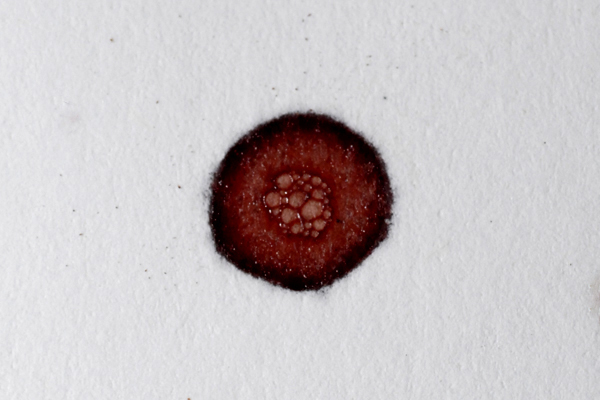 Void or Ghosting Patterns
A void is created when an object blocks the deposition of blood spatter onto a target surface or object and the spatter is deposited onto the object or person instead. 

The blank space on the surface or object may give a clue as to the size and shape of the missing object or
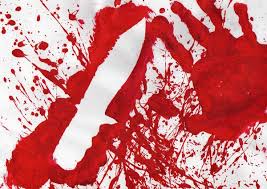 Voids may be applicable for establishing the body position of the victim or assailant at the time of the incident.
Contact/Transfer Patterns
A contact or transfer pattern is created when an object with blood on it touches one that does not have blood on it.
Simple transfer patterns are produced when the object makes contact with the surface and is removed without any movement of the object. 
The size and general shape of the object may be seen in a simple transfer. 

Other transfers may be caused by 
    movement of the bloody object 
    across a surface.
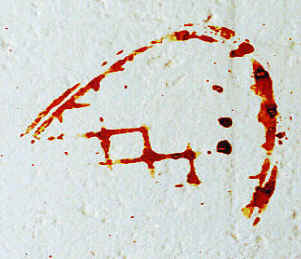 Swipes & Wipes
SWIPES: A bloodstain pattern resulting from the transfer of blood from a blood-bearing surface onto another surface, that indicate relative motion between the two surfaces.
Wipes: 
An altered bloodstain pattern resulting from an object moving through a preexisting wet bloodstain.
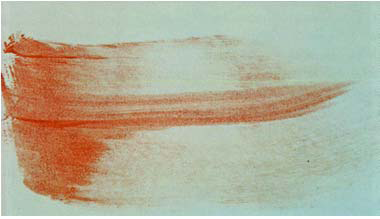 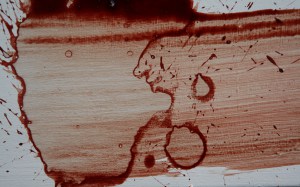 Flows
Flow patterns are made by drops or large amounts of blood flowing by the pull of gravity.

The flow direction may show movements of objects or bodies while the flow was still in progress or after the blood dried.
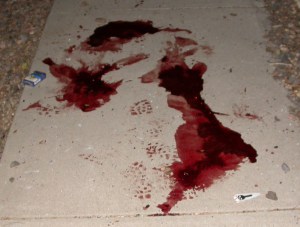 Interruption of a flow pattern 
may indicate the sequence 
and passage of time between the flow and its interruption.
Pools
A pool of blood occurs when blood collects in a level (not sloped) and undisturbed place. Blood that pools on an absorbent surface may be absorbed throughout the surface and diffuse, creating a pattern larger than the original pool. 




Considering the drying time of a
blood pool can yield information 
about the timing of events that 
accompanied the incident.
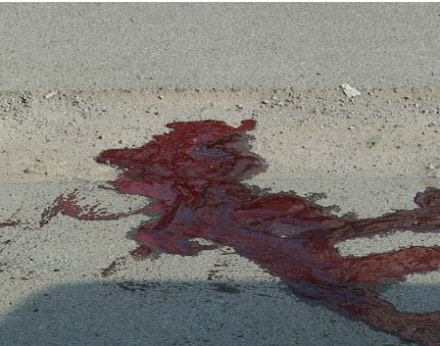 Skeletonization
The phenomenon of skeletonization occurs when the edges of a stain dry to the surface.

This usually occurs within 50 seconds of deposition of droplets, and longer for larger volumes of blood. 

After this time, if the bloodstain is 
    altered by a contact of wiping motion, 
    the skeletonized perimeter will be left 
    intact.

Knowing the skeletonization time, an 
     investigator determine the timing of 
     movement or activity.
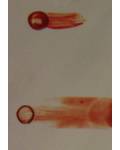 Drop Trail Patterns
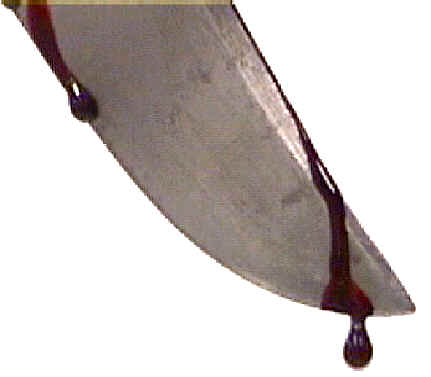 A drop trail pattern or walking drip is a series of 
drops that are separate from other patterns, 
formed by blood dripping off an object or injury. 

The stains form a kind of line or path usually made by the suspect after injuring or killing the victim or injuring themselves.
The pattern may show direction and speed of movement, lead to a discarded weapon, or provide identification of the suspect by his or her own blood.
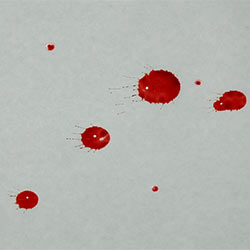 Documenting Bloodstain Evidence
Investigators should note, study, and photograph each pattern and drop to accurately record the location of specific patterns and to distinguish the stains from which laboratory samples were taken.
Two techniques used to document bloodstain patterns are:
Grid method: a grid of squares of known dimensions are set up over the entire pattern.
Perimeter ruler method: a rectangular border of rulers is set up around each pattern and a smaller ruler next to each stain.
Interpreting Bloodstain Evidence
Some jurisdictions have a specialist on staff who will decipher patterns either at the scene or from photographs at the lab.

However, it is important that all personnel be familiar with patterns to properly record and document them for use in reconstruction.
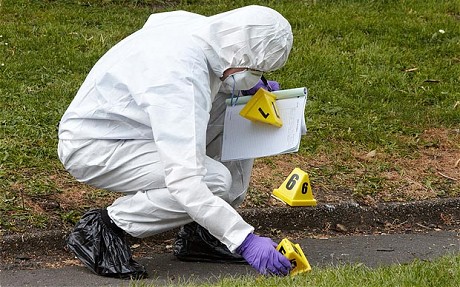 Detecting Bloodstains
In order to detect bloodstains, forensic investigators use the luminol test.
Luminol, a chemical sprayed on carpets and furniture, reveals a slightly phosphorescent light in the dark where bloodstains (and other stains) are present.
Crime Scene Chemisty
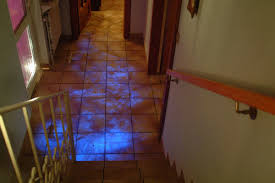 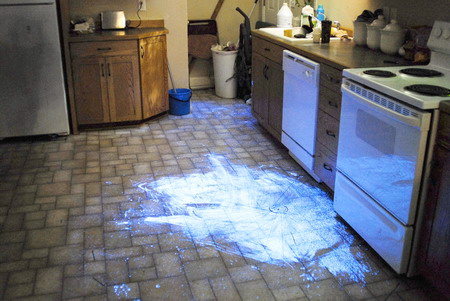 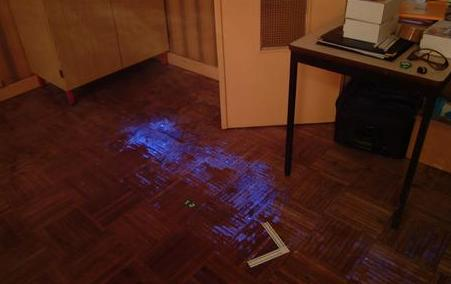 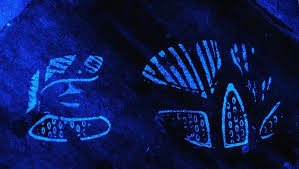 Crime Scene Chemistry
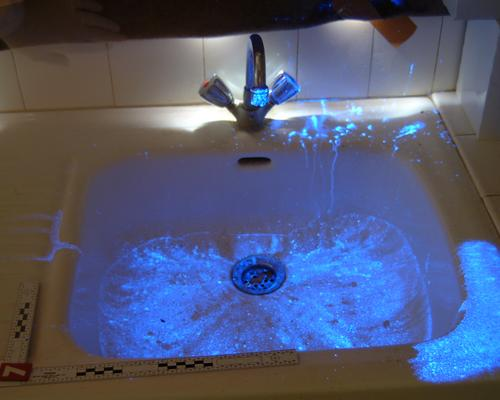 35
Crime Scene Chemistry
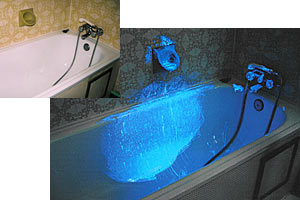 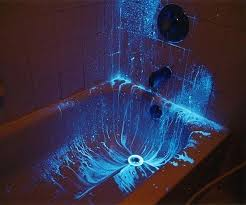 36
37